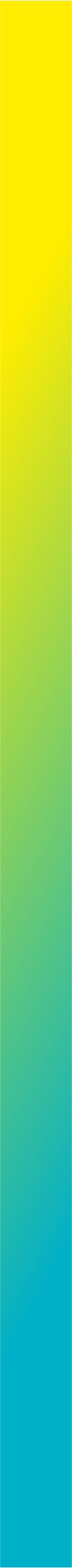 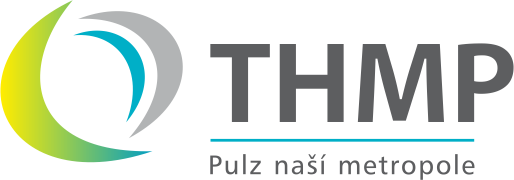 Cena elektřiny a zemního plynu pro hl. město Prahu na rok 2024
Cena zajištěné dodávky elektřiny pro období roku 2024 činí 3 514 Kč/MWh
Cena zajištěné dodávky zemního plynu pro období roku 2024 činí 1 534 Kč/MWh
Když vláda na začátku října 2022 v reakci na tržní situaci způsobenou válkou na Ukrajině stanovila cenové stropy ve výši 6 050 Kč/MWh u elektřiny a 3 025 Kč/MWh u plynu, asi nikdo si nedokázal představit, že za rok před Vánocemi bude mít MHMP zajištěné ceny na téměř předválečné úrovni. 
Stalo se tak navíc prostřednictvím THMP, která se mezitím dokázala zorientovat na trhu s elektřinou i plynem a stala se obchodníkem s elektřinou a hlavním dodavatelem magistrátů, příspěvkových organizací i pražské policie. 
Ceny, které představujeme, jsou pevné pro celý rok 2024 a nebudou se již měnit vlivem tržních změn, jak je tomu dnes jinak běžné u velkoobchodních dodavatelů včetně těch největších.
Ceny, které THMP pro MHMP zajistilo, patří mezi nejvýhodnější napříč pevnými cenami dodavatelů elektřiny i zemního plynu, jak si lze snadno ověřit v aktuálních cenících (viz. následující slide s výtahem tržního benchmarku).
Z pohledu smluvních podmínek nabízí THMP bezkonkurenční produkt, který v ceně zahrnuje všechna rizika a garantuje cenu před začátkem dodávky pro celé smluvní období za vysoce konkurenční ceny – dodávka zahrnuje kromě magistrátu HMP i Městskou policii a více jak 200 příspěvkových organizací.
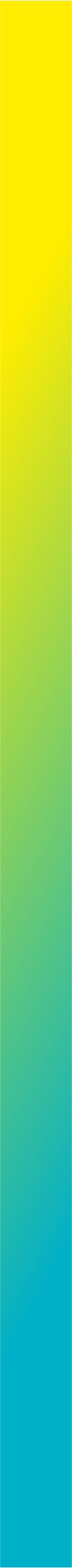 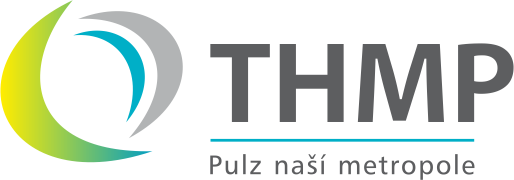 Tržní benchmark cen elektřiny
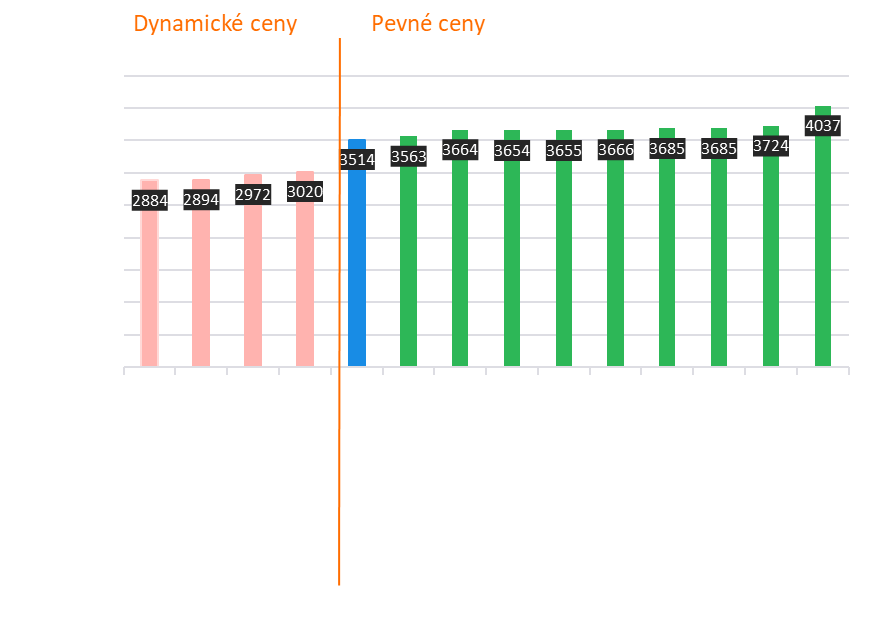 (*) U cen, kde na rozdíl od THMP dodavatel uplatňuje poplatek za odběrné místo, byl kalkulován předpoklad roční spotřeby odběrného místa o objemu 10 MWh. Je třeba zdůraznit, že porovnávání cen elektřiny jednotlivých dodavatelů lze pouze částečně, a to s ohledem na jednotlivá specifika nabídek a pouze částečně srovnatelných podmínek jednotlivých dodávek (každý odběratel je charakteristický svým odběrem).
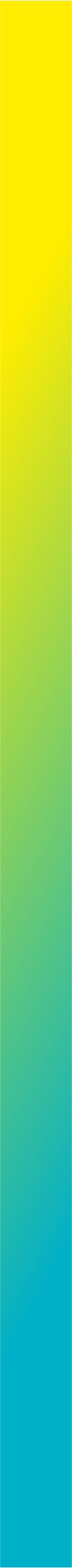 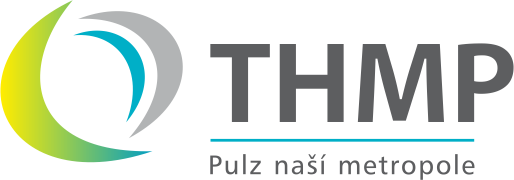 Tržní benchmark cen zemního plynu
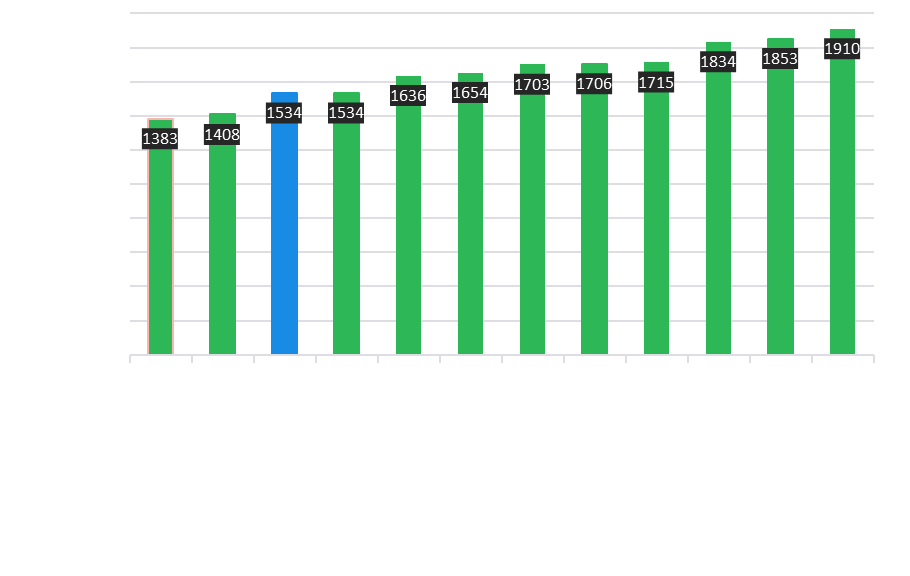 (*) U cen, kde na rozdíl od THMP dodavatel uplatňuje poplatek za odběrné místo, byl kalkulován předpoklad roční spotřeby odběrného místa o objemu 10 MWh. Je třeba zdůraznit, že porovnávání cen elektřiny jednotlivých dodavatelů lze pouze částečně, a to s ohledem na jednotlivá specifika nabídek a pouze částečně srovnatelných podmínek jednotlivých dodávek (každý odběratel je charakteristický svým odběrem).